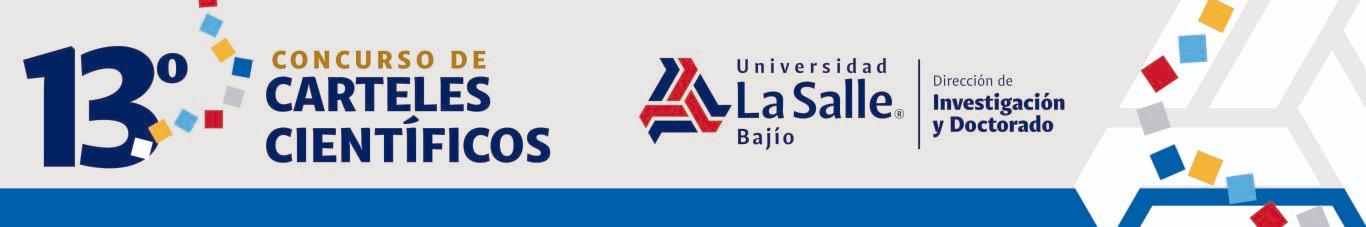 Nombre de la Licenciatura
Título del Cartel
Nombres de: Autor1, Autor 2, y Autor3correo electrónico del responsable
Palabras Clave
ANTECEDENTES
PROCEDIMIENTO
OBJETIVO
Texto Arial 36 pts.
Texto Arial 36 pts.
Texto Arial 36 pts.
CONCLUSIONES
RESULTADOS
Texto Arial 36 pts.
(Además de escribir sobre tus resultados se sugiere que en este aparatado se incluyan gráficas y tablas)
Texto Arial 36 pts.
REFERENCIAS
Texto Arial 24-28 pts .